Fig. 17. Summary of the results and interpretations in this study. The left-hand panel summarizes both new results and ...
J Petrology, Volume 46, Issue 8, August 2005, Pages 1603–1643, https://doi.org/10.1093/petrology/egi028
The content of this slide may be subject to copyright: please see the slide notes for details.
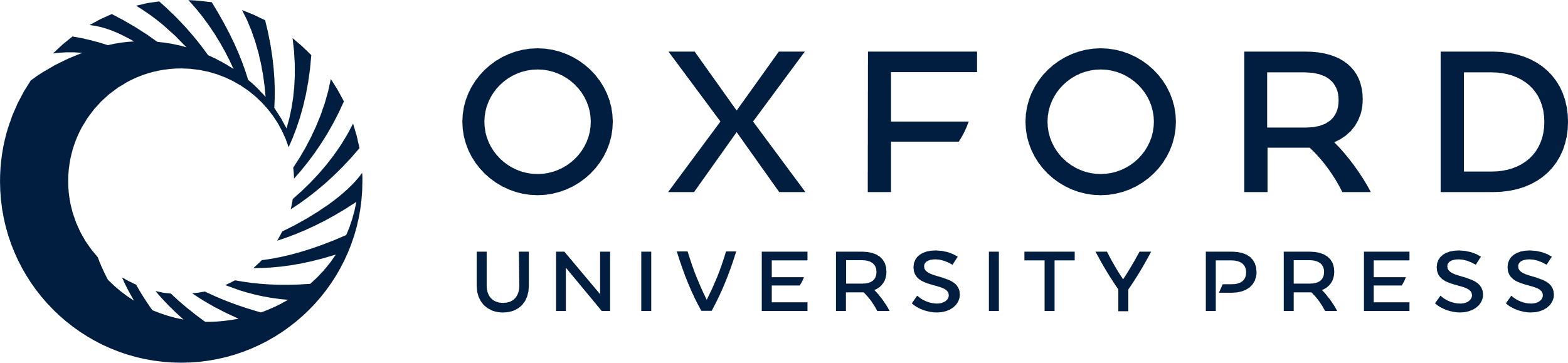 [Speaker Notes: Fig. 17. Summary of the results and interpretations in this study. The left-hand panel summarizes both new results and relevant published information (Bussod & Williams, 1991; Huckenholz et al., 1992; Meisel et al., 2001). McKenzie & Bickle (1988) explained why it is preferable to express the amounts of melt produced during mantle decompression as thicknesses, rather than volume percent. The right-hand panel is a schematic illustration showing our preferred interpretation of all the data. See text for details. The stippled round and oval ‘magma chambers’ in the right-hand panel represent magma cumulate and reservoir zones beneath the PVF, emphasizing their vertical range and concentration immediately beneath the Moho. Thompson et al. (1972, p. 247) previously described such a magmatic plumbing model beneath the Palaeocene lava field of Skye, NW Scotland, as: ‘A ramifying plexus of subvolcanic conduits and fissures; resembling a sponge but without good lateral connections.’ This concept also seems appropriate for the PVF.


Unless provided in the caption above, the following copyright applies to the content of this slide: © The Author 2005. Published by Oxford University Press. All rights reserved. For Permissions, please e-mail: journals.permissions@oupjournals.org]